Calculus
F 13 April 2012
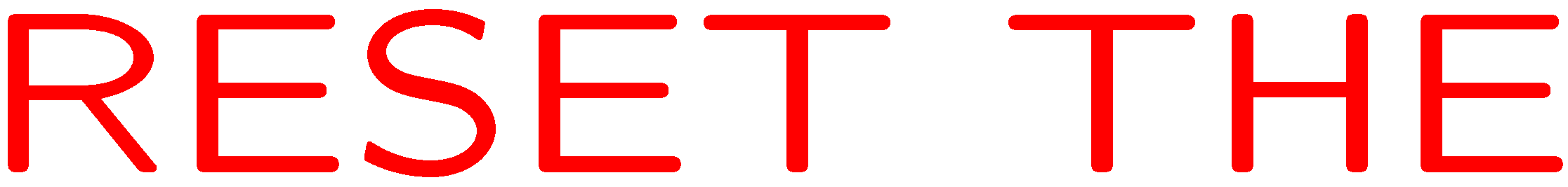 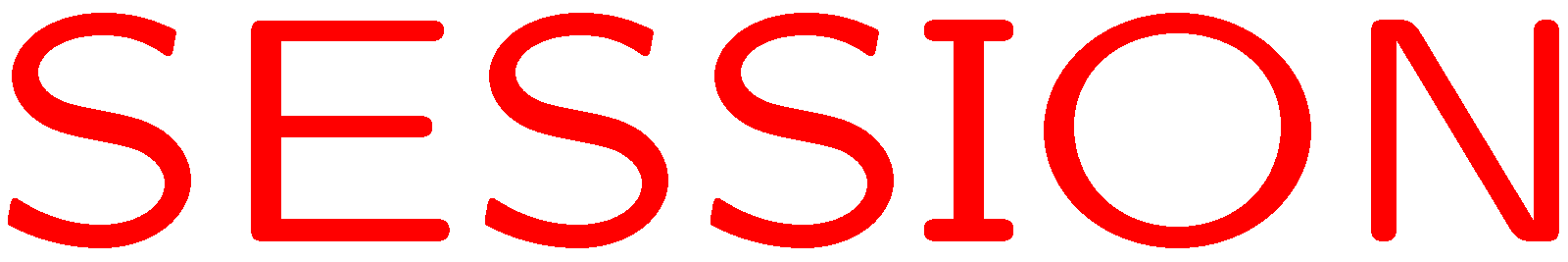 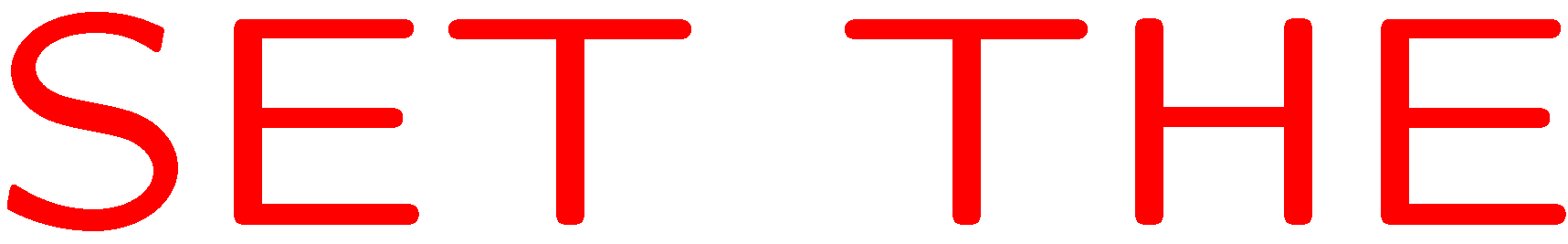 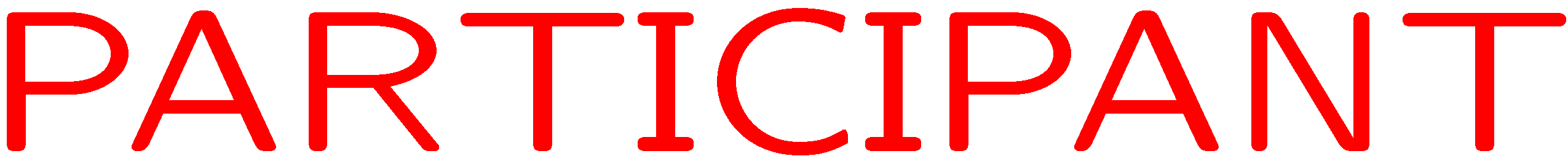 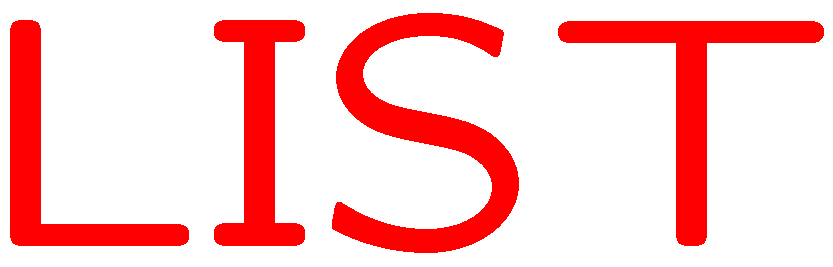 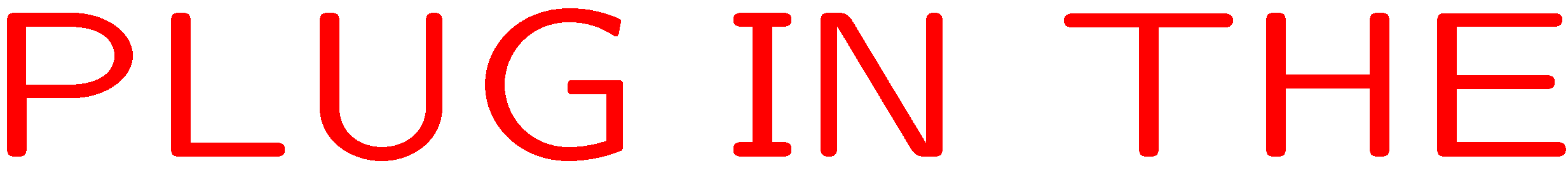 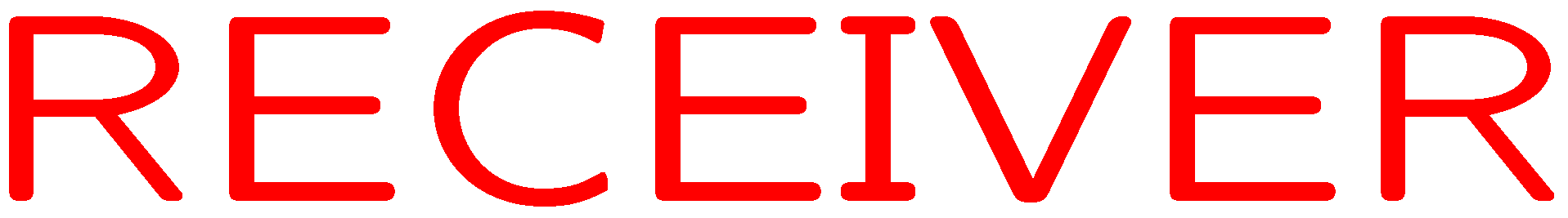 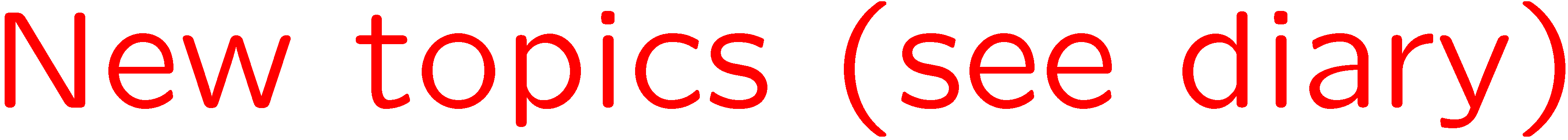 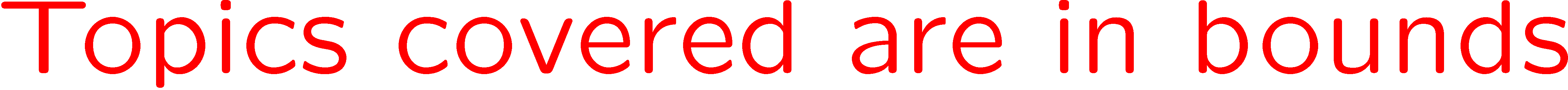 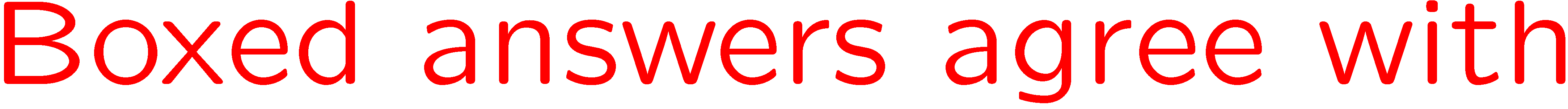 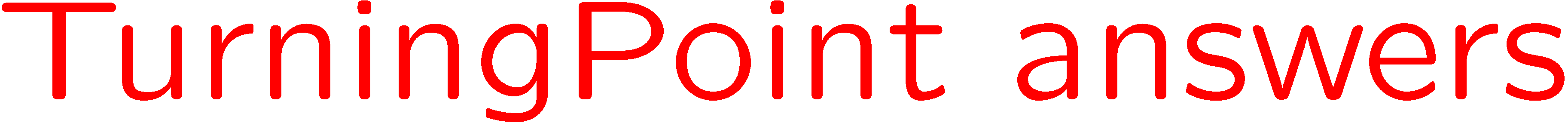 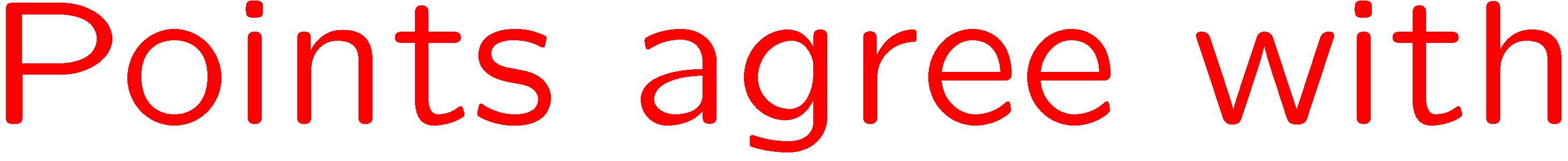 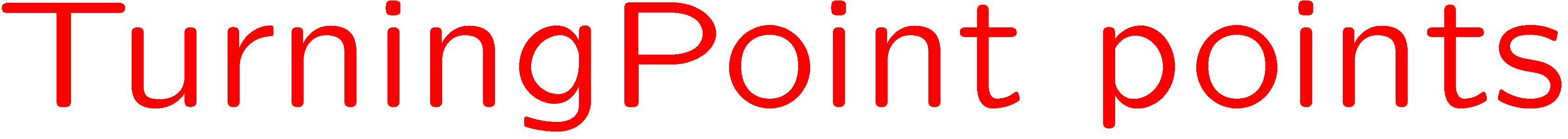 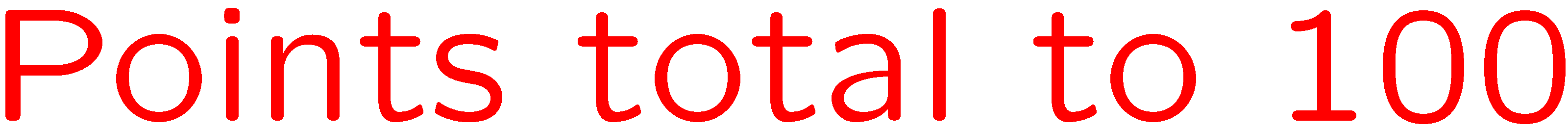 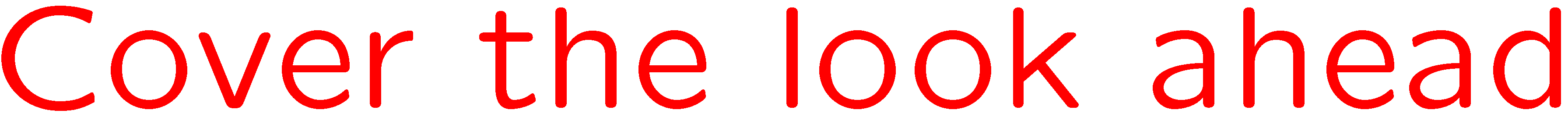 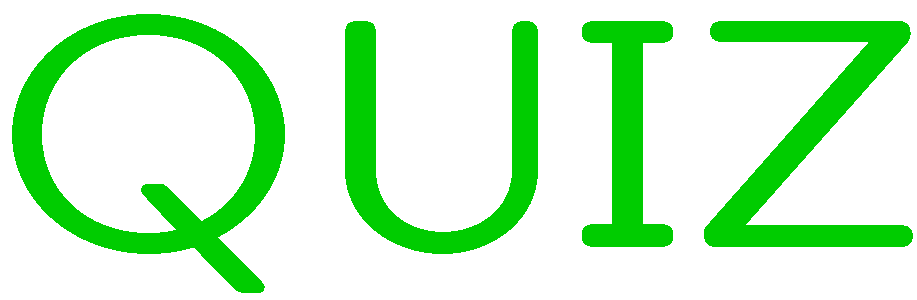 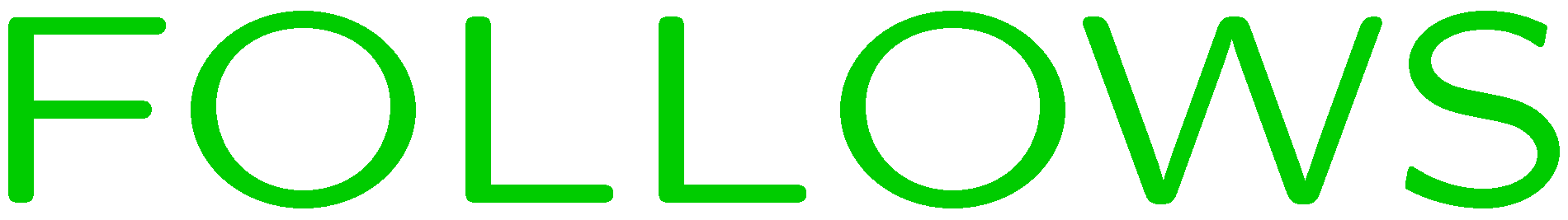 0 of 5
1+1=
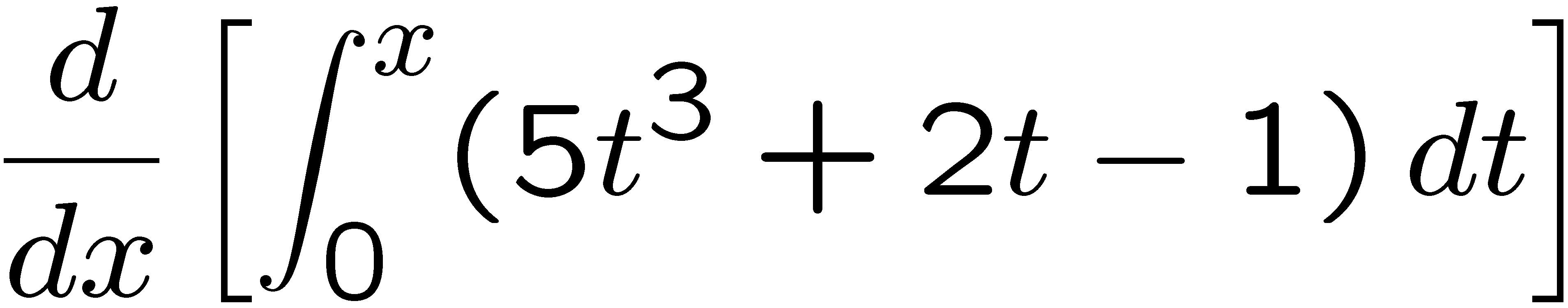 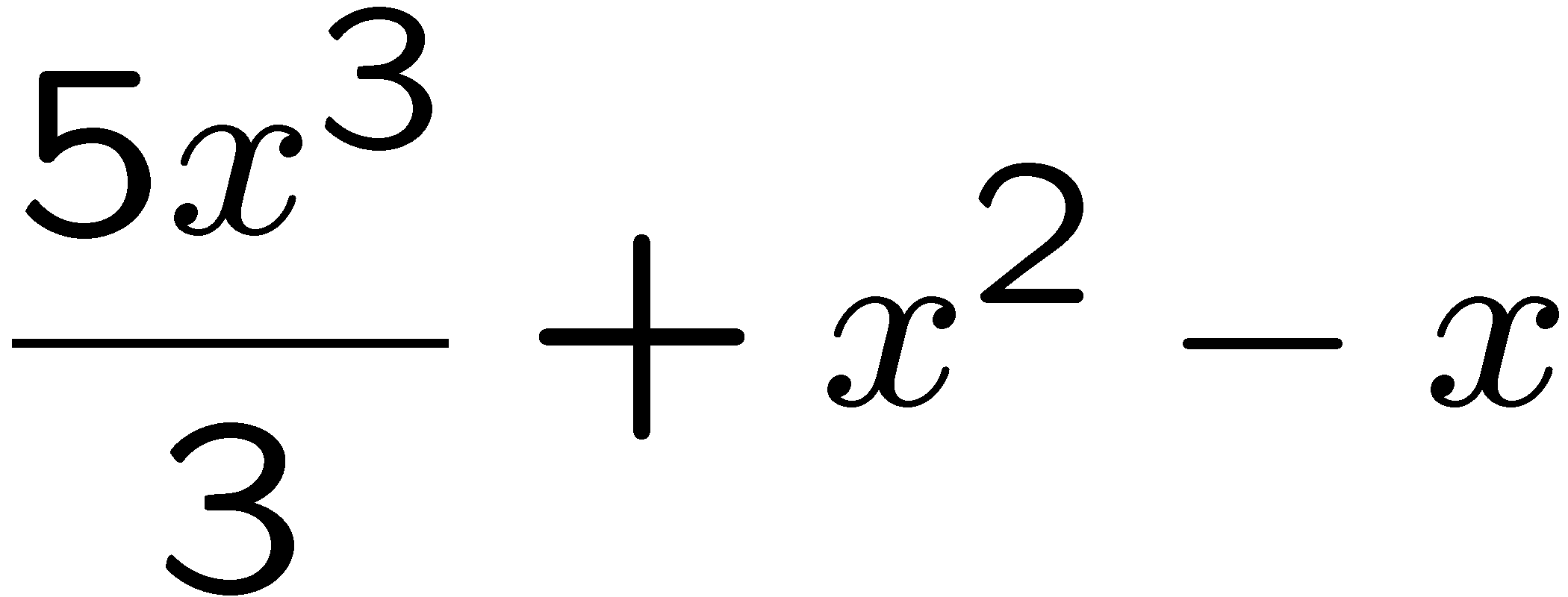 1
2
3
4
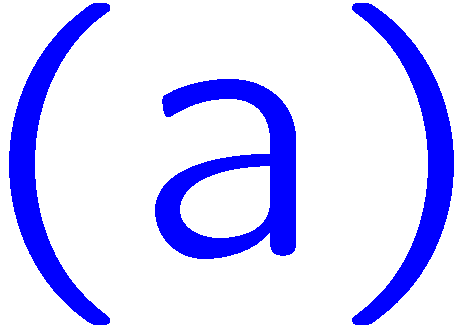 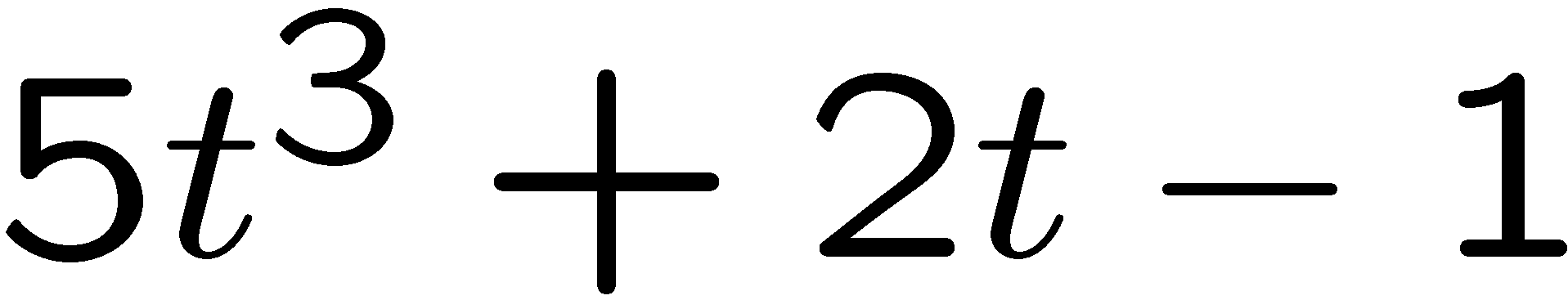 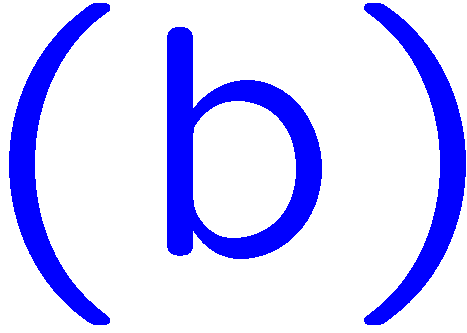 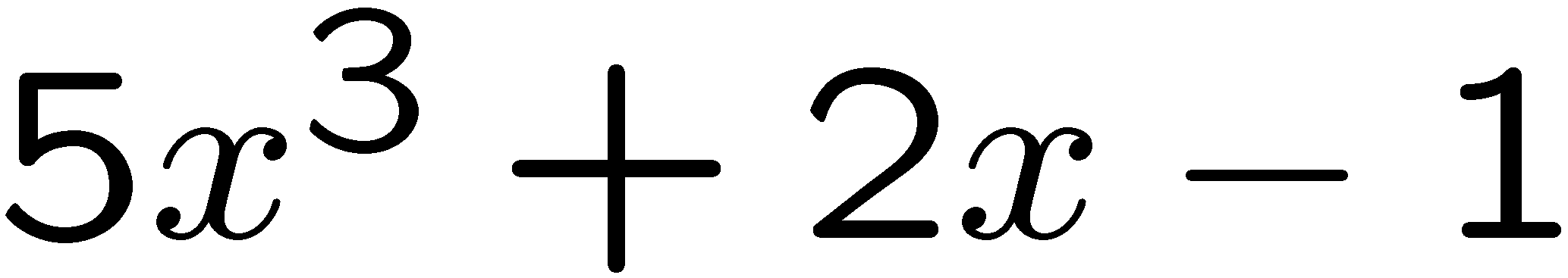 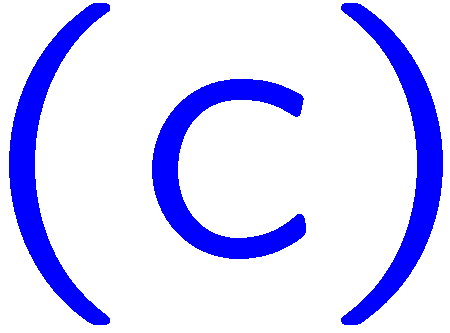 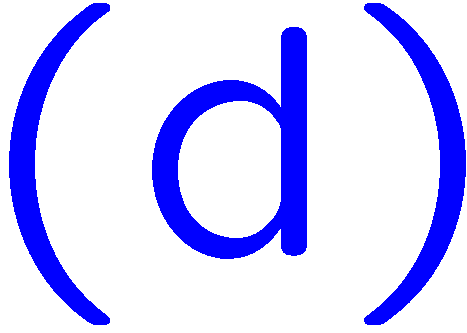 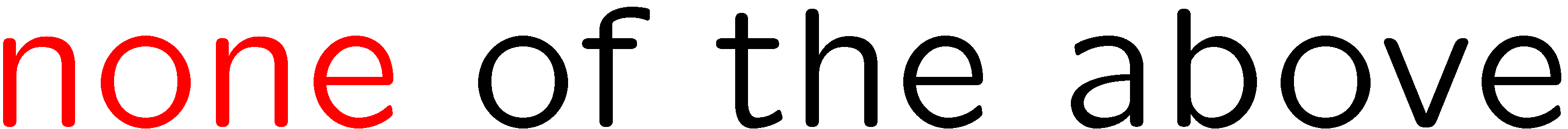 5
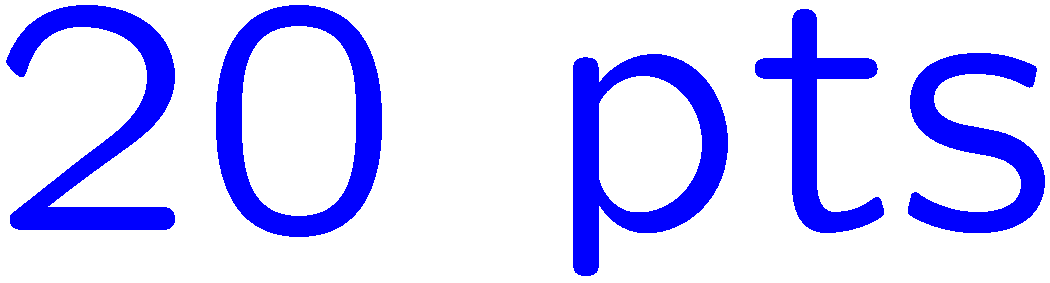 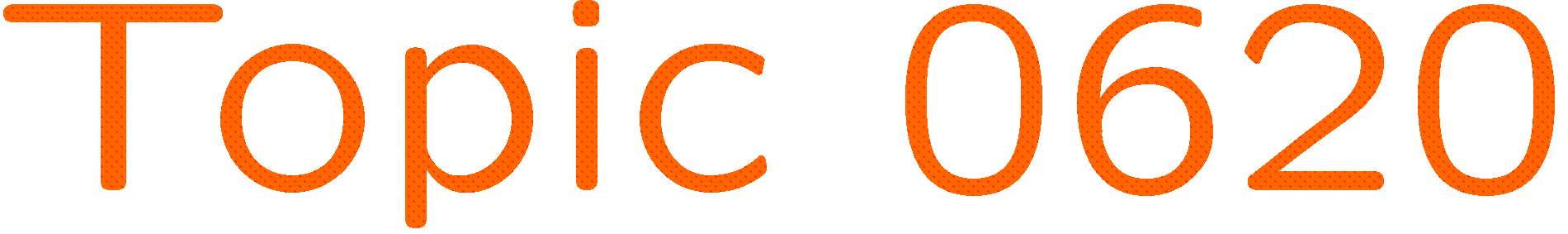 0 of 5
1+1=
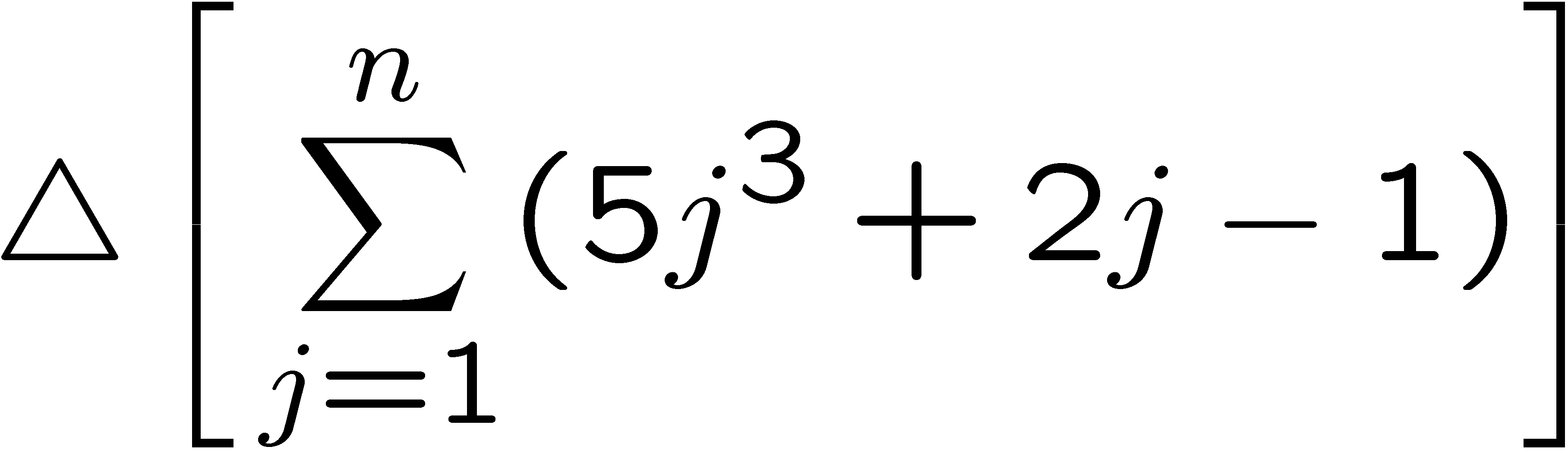 1
2
3
4
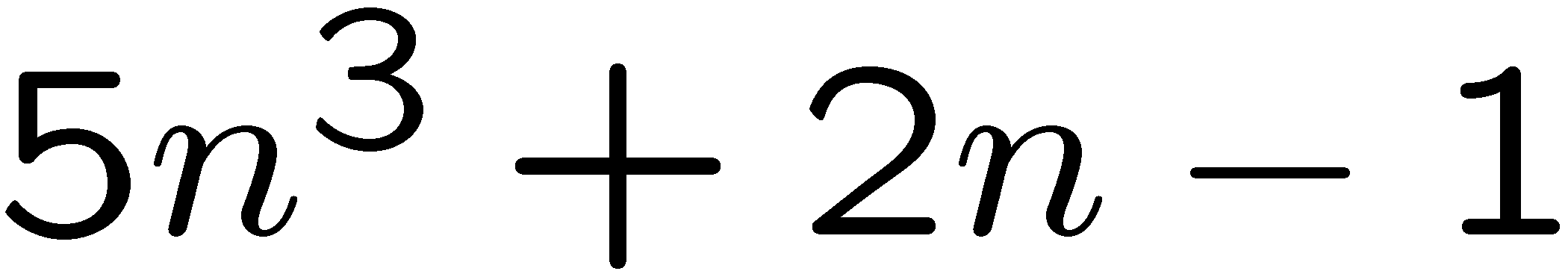 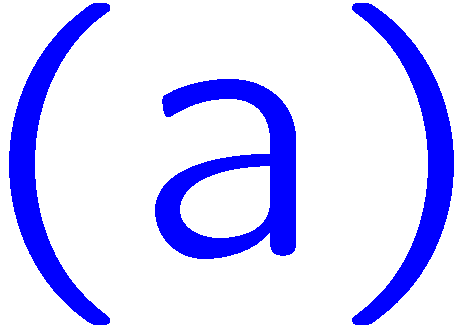 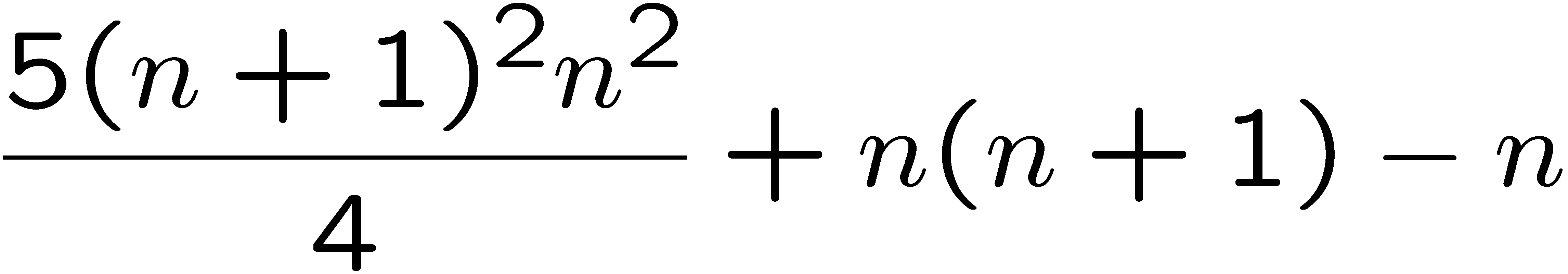 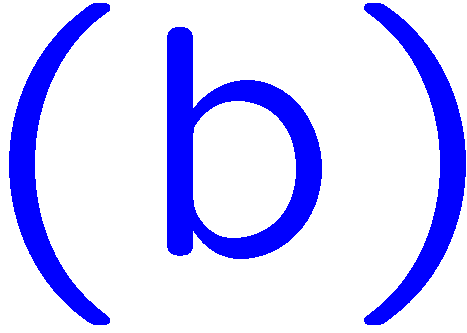 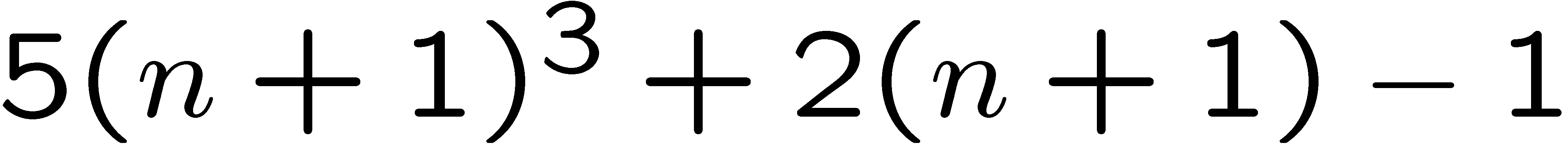 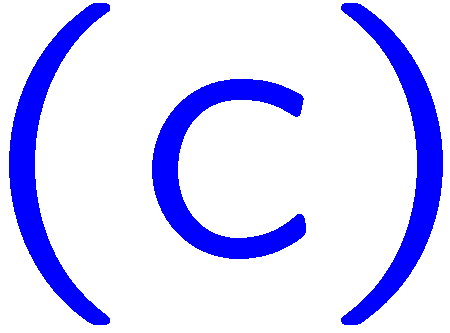 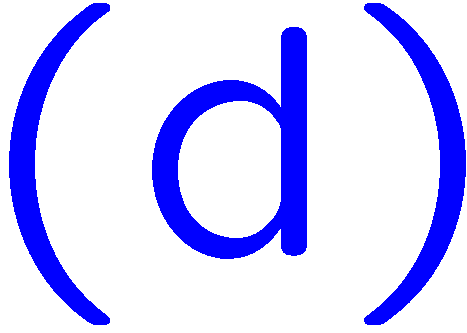 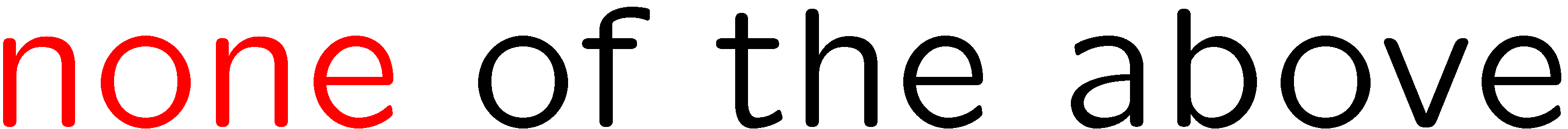 6
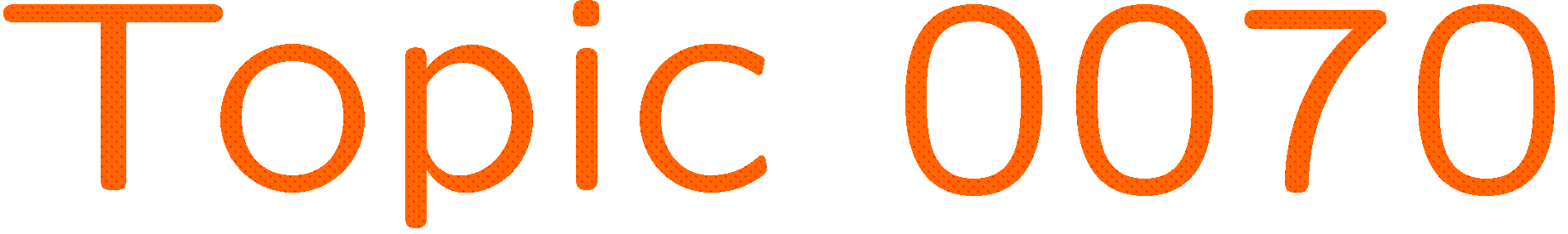 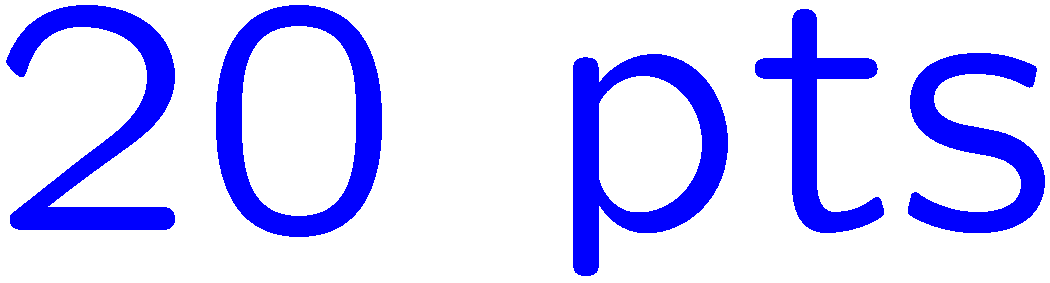 0 of 5
1+1=
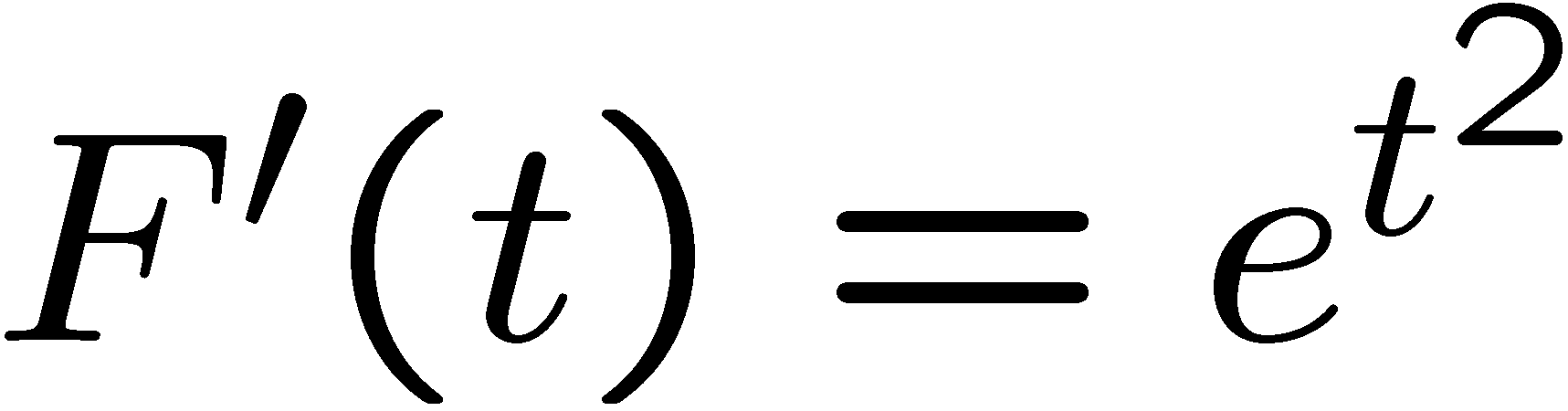 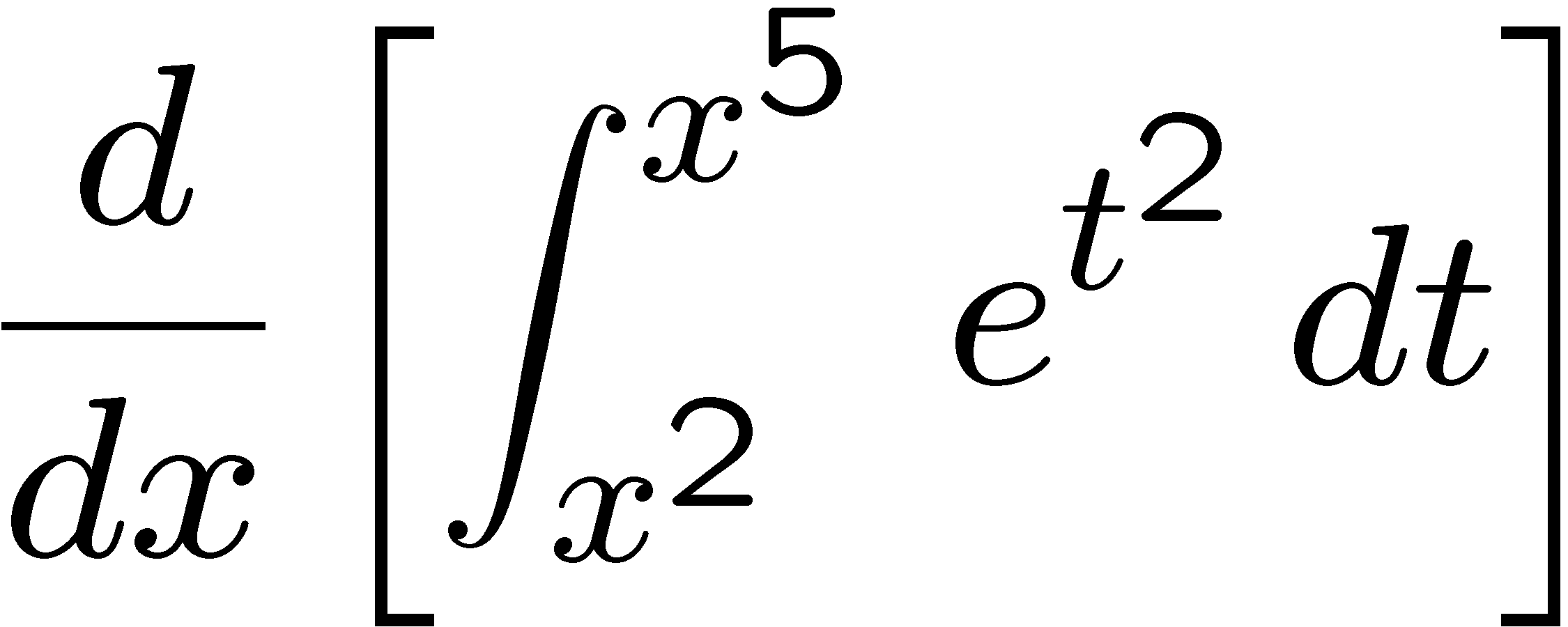 1
2
3
4
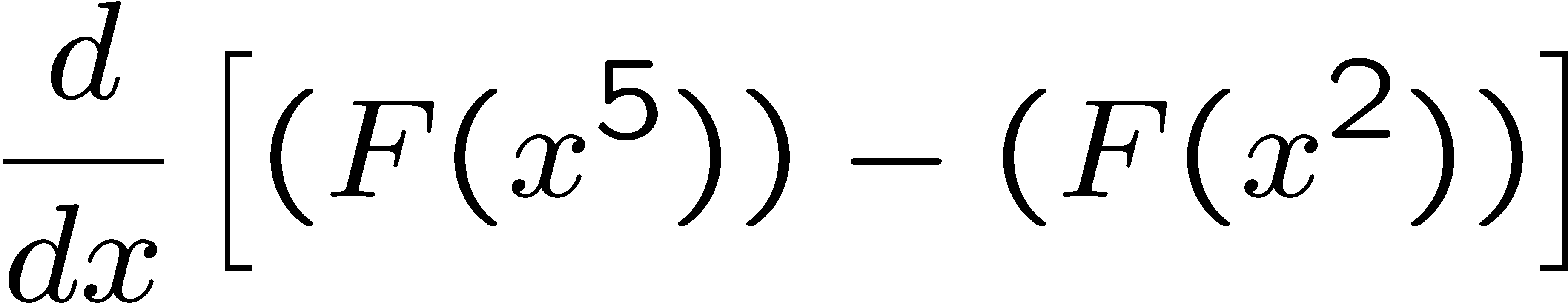 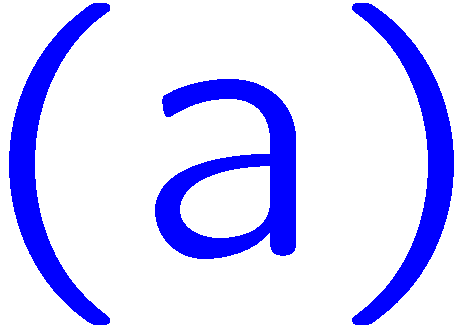 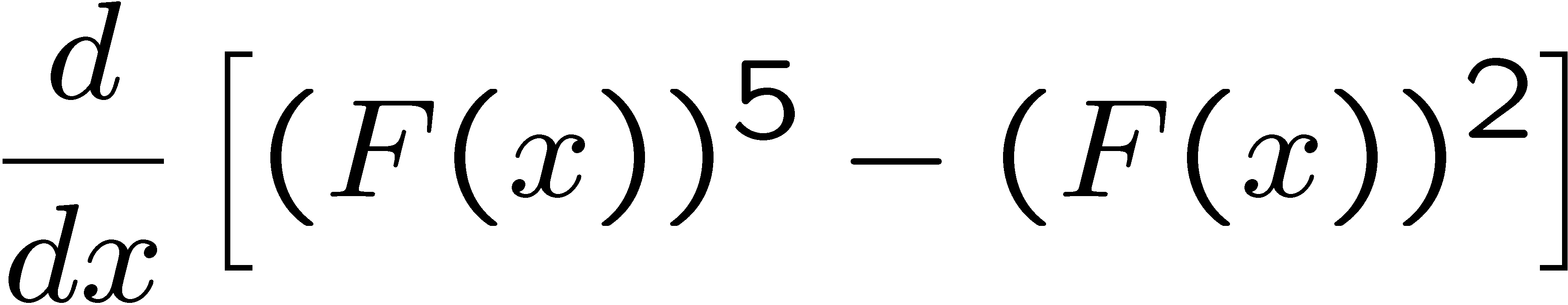 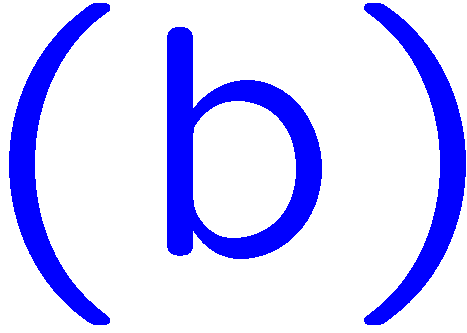 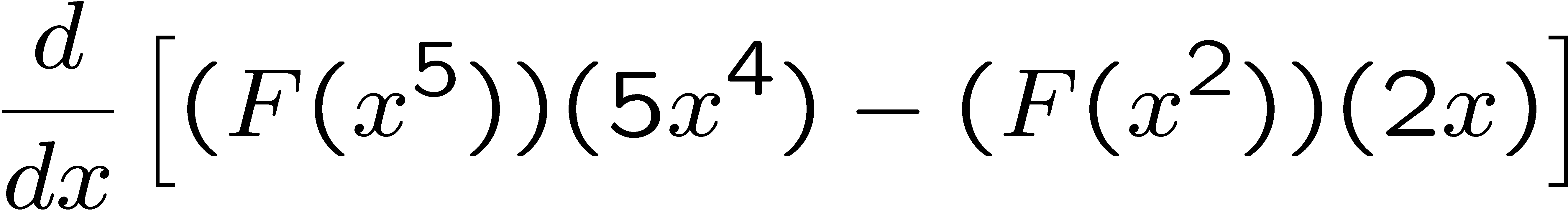 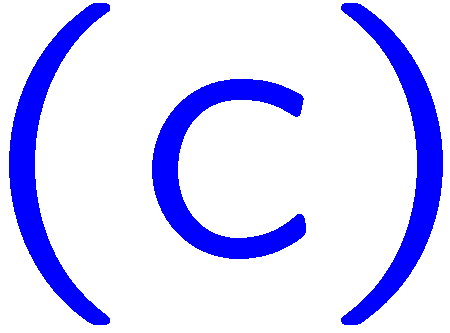 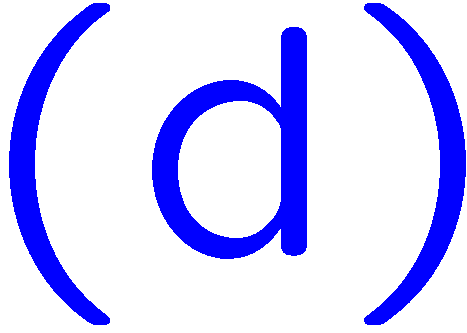 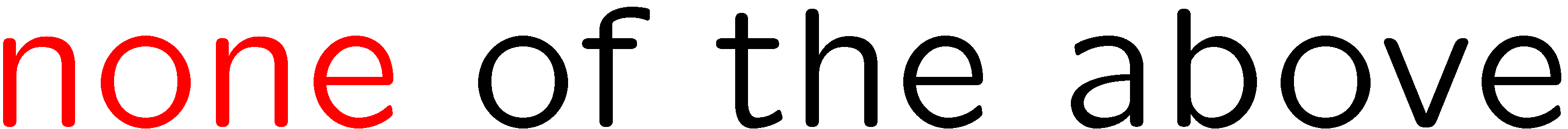 7
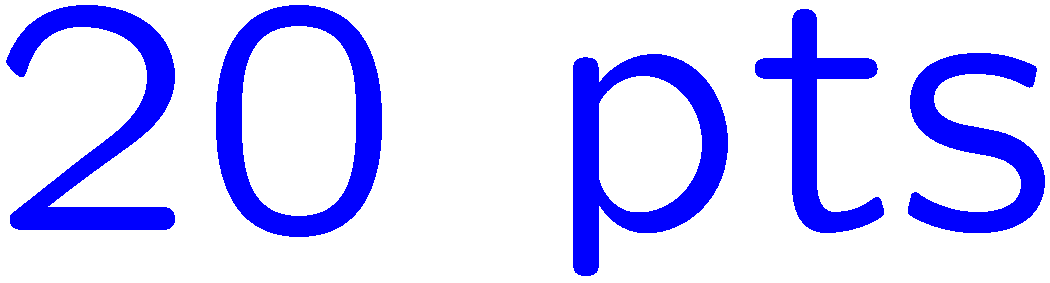 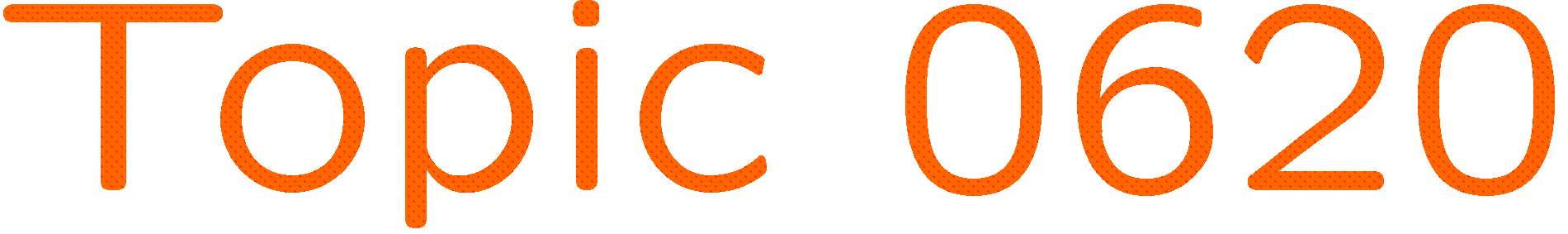 0 of 5
1+1=
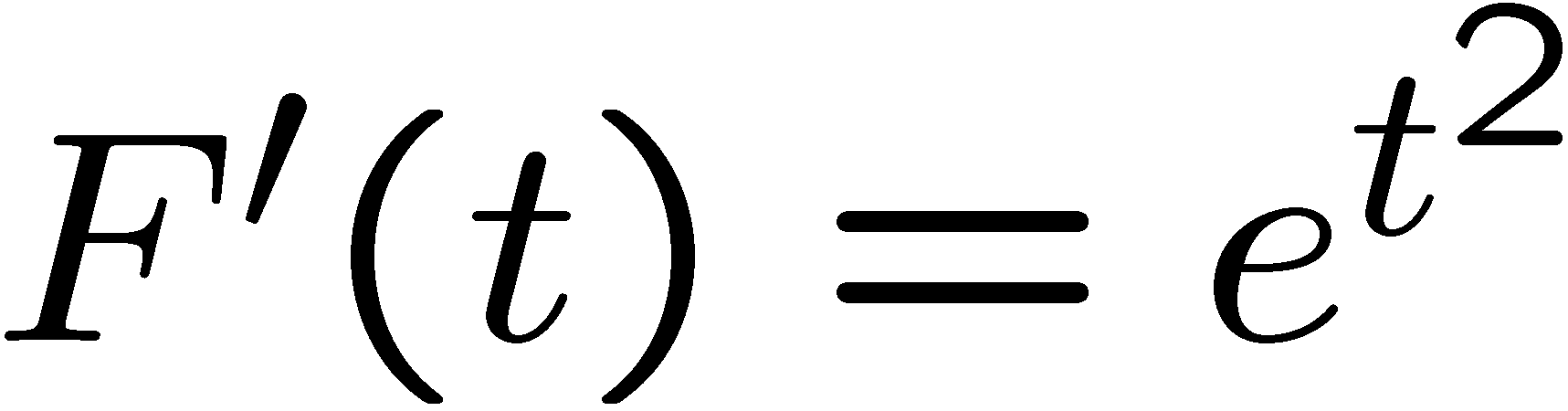 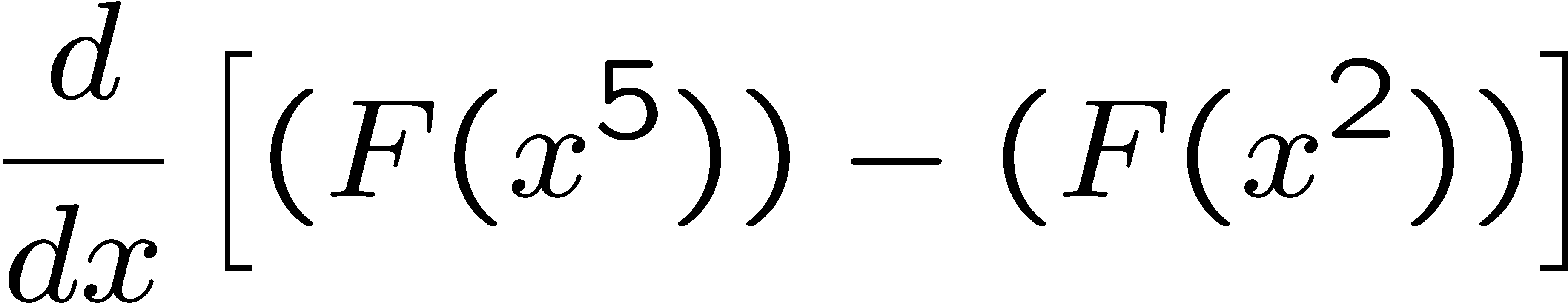 1
2
3
4
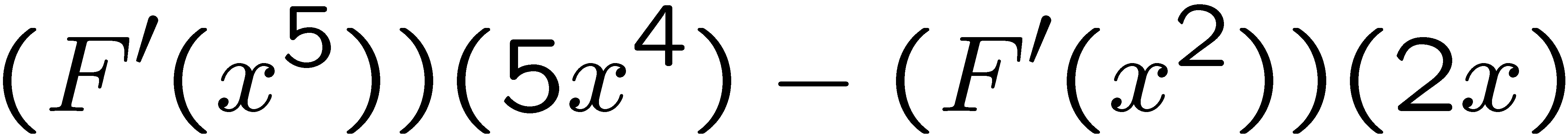 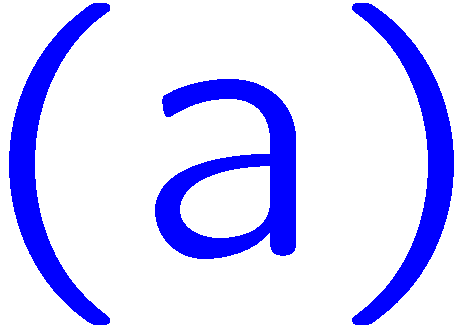 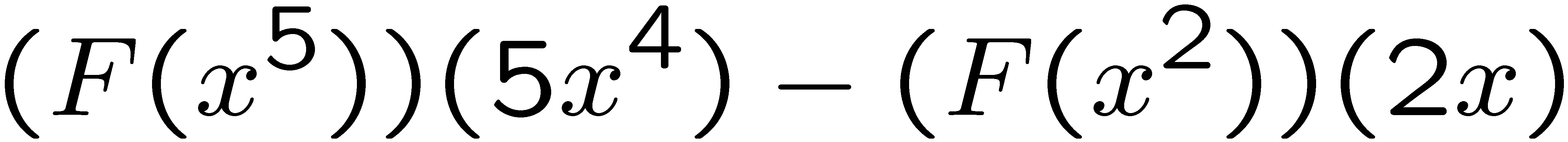 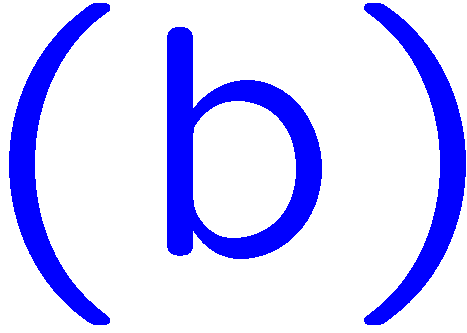 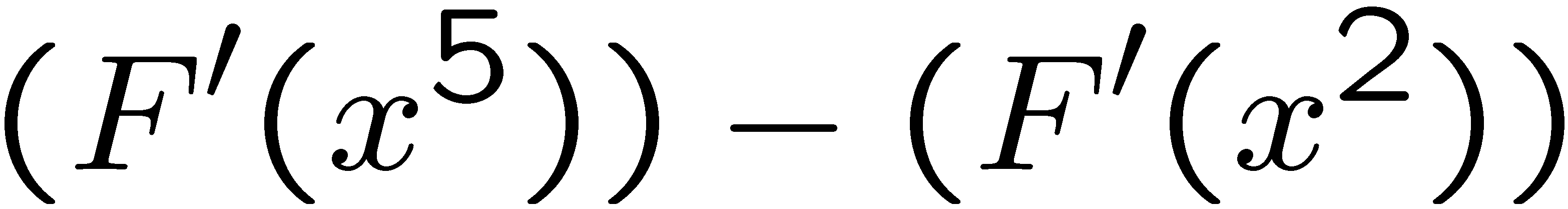 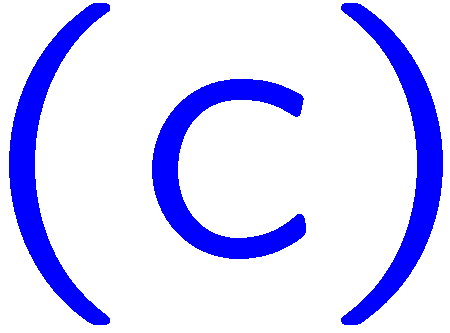 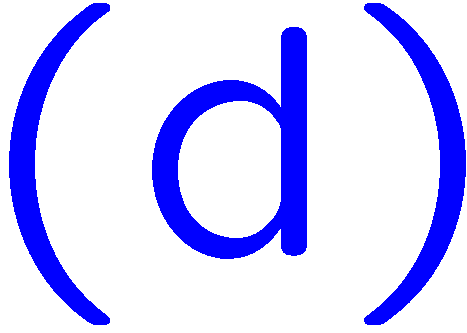 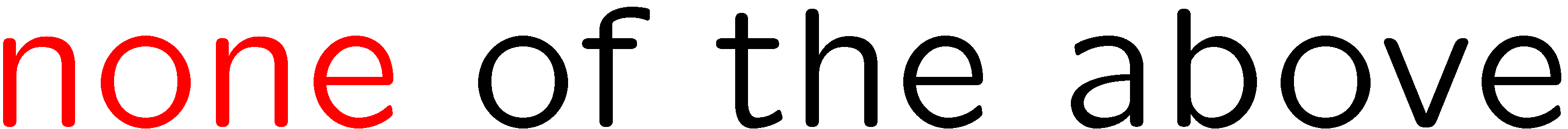 8
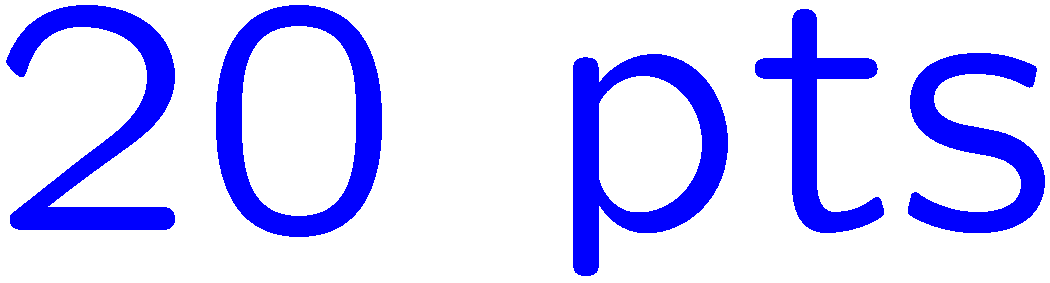 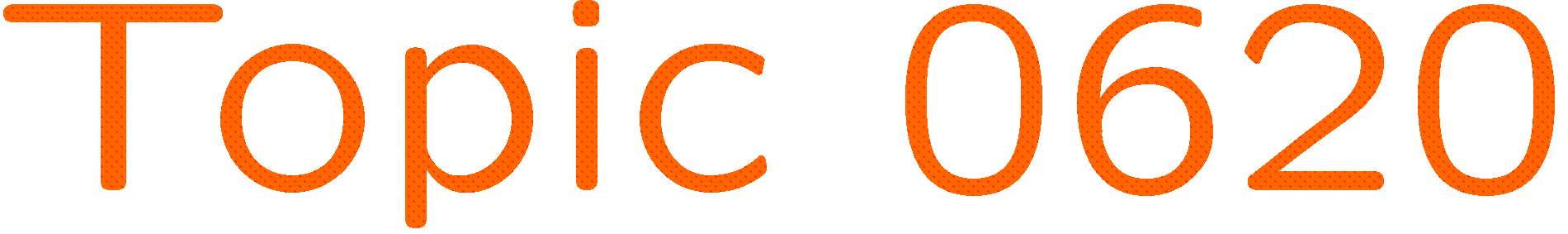 0 of 5
1+1=
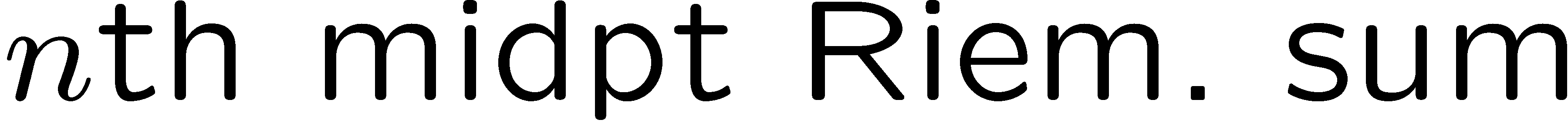 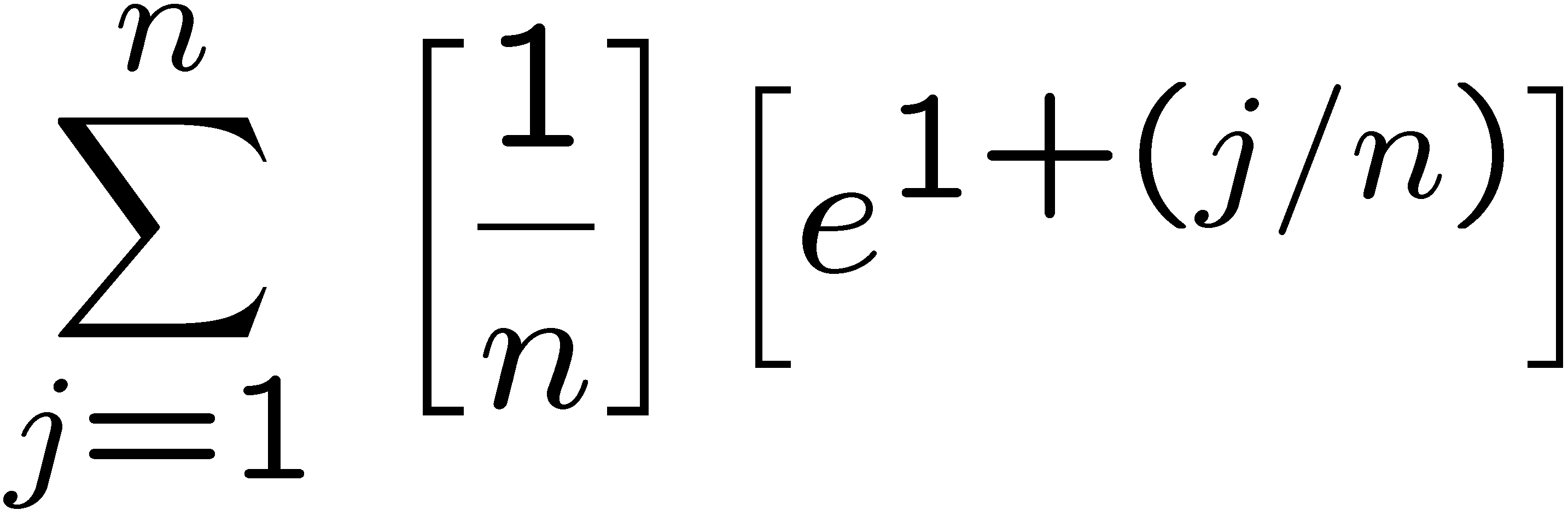 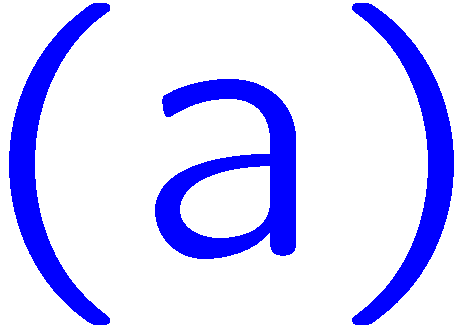 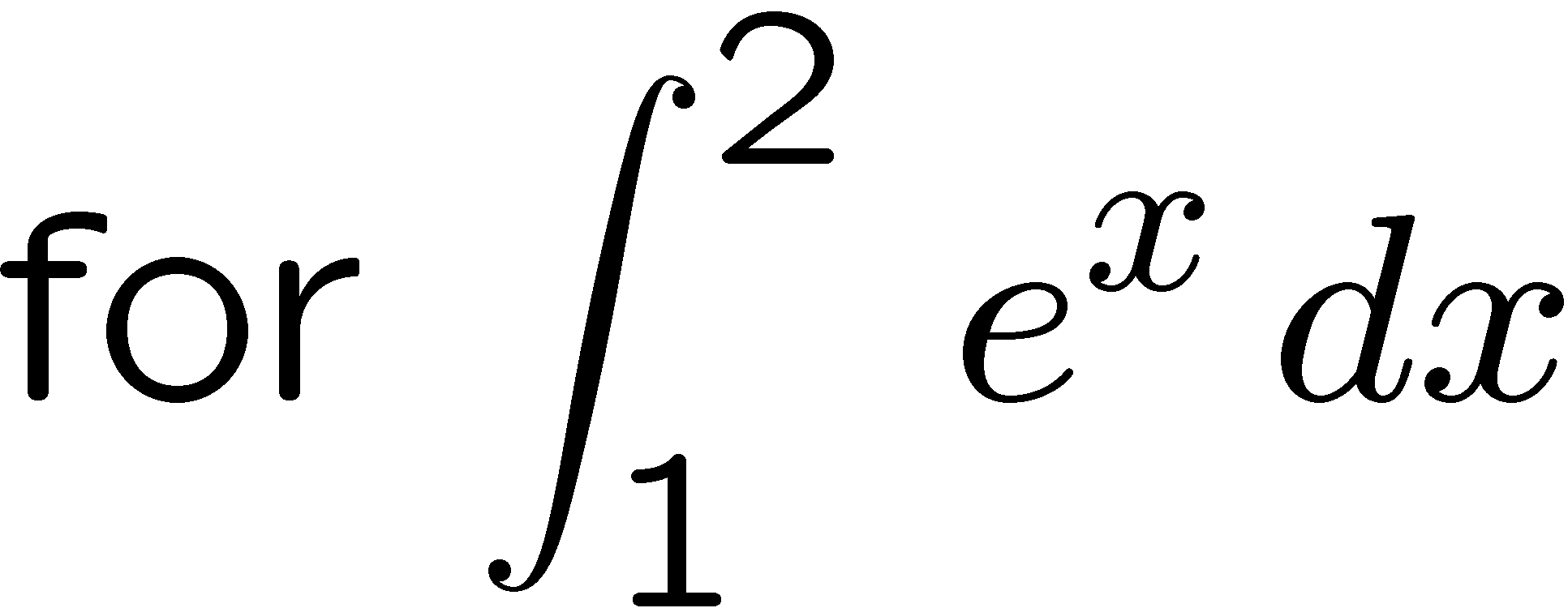 1
2
3
4
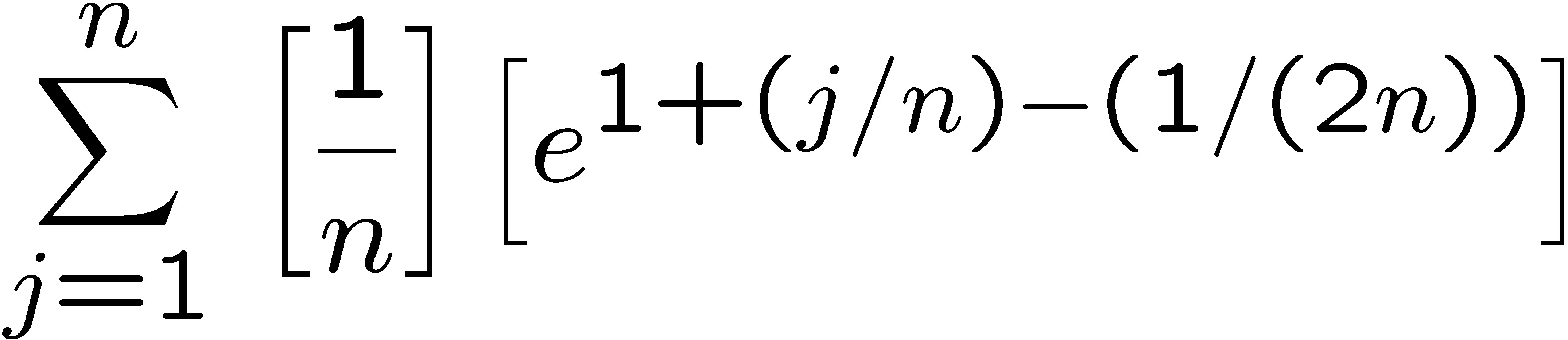 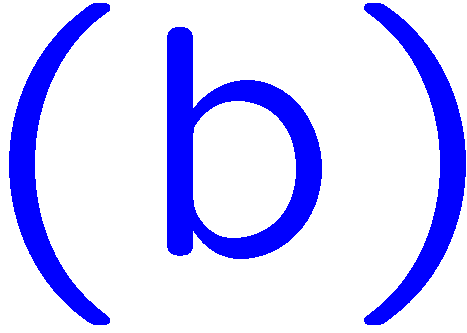 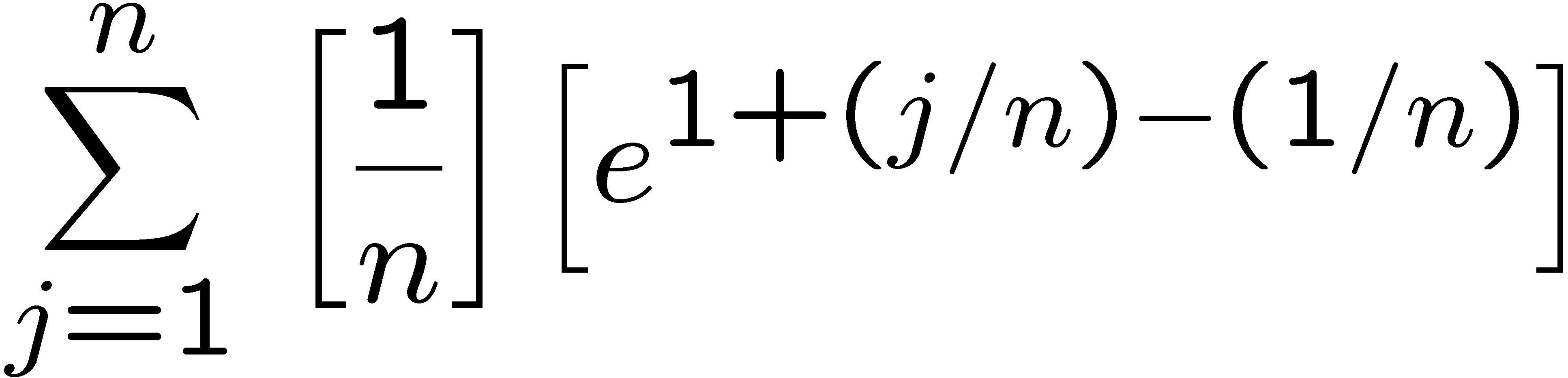 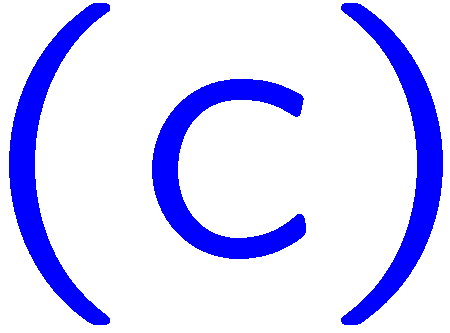 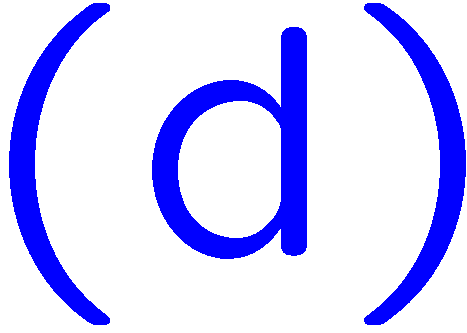 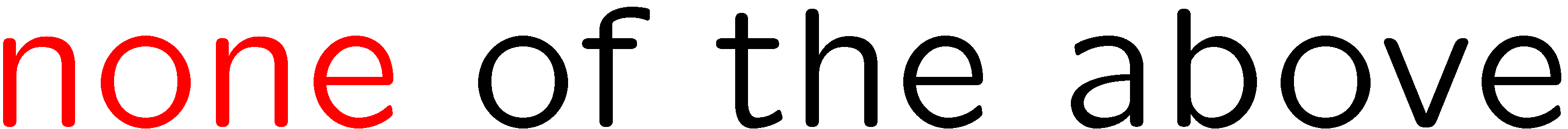 9
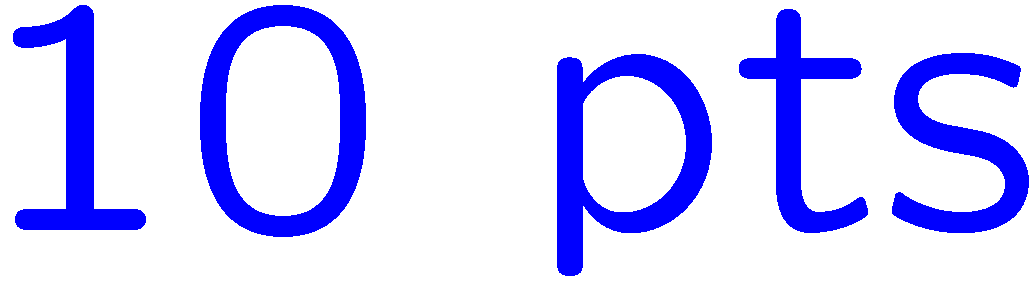 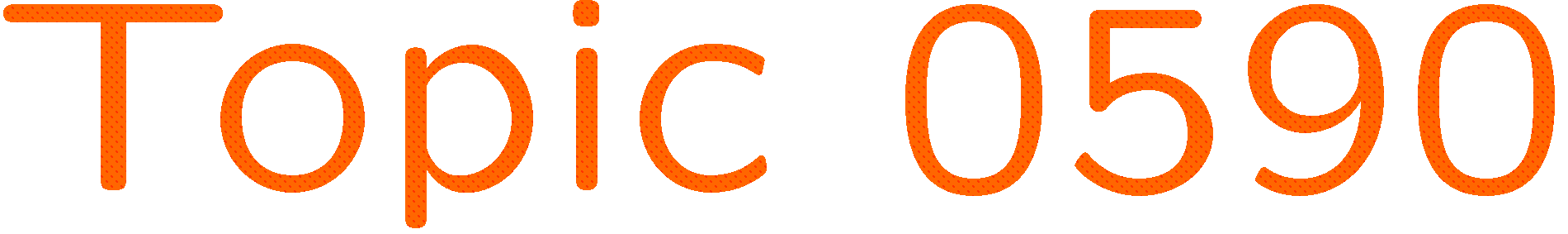 0 of 5
1+1=
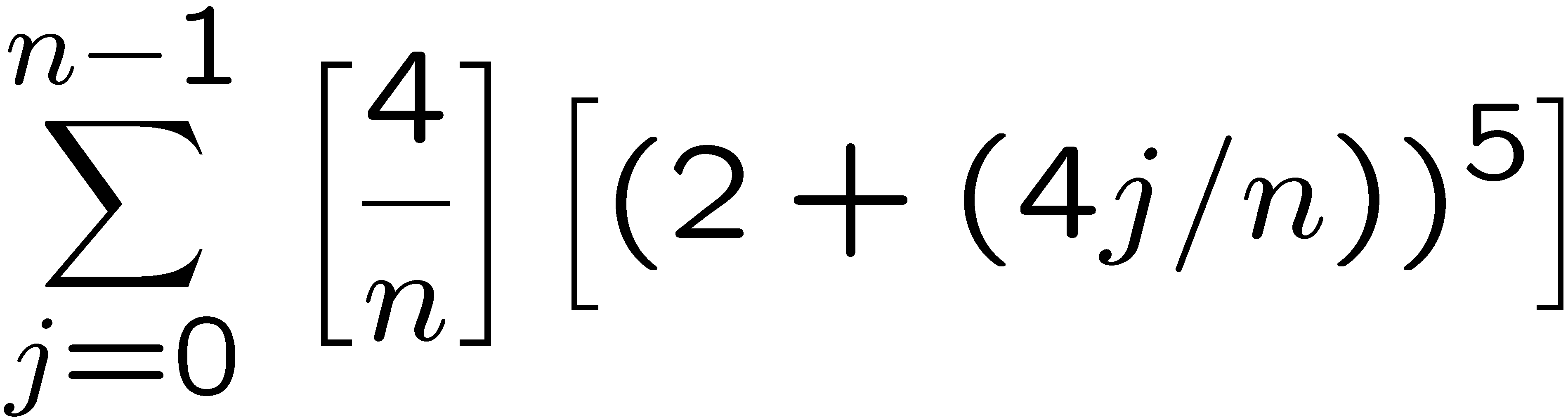 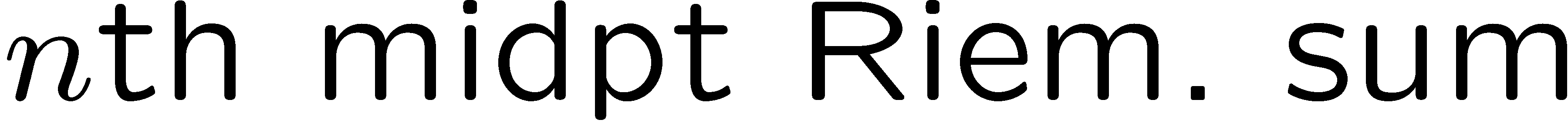 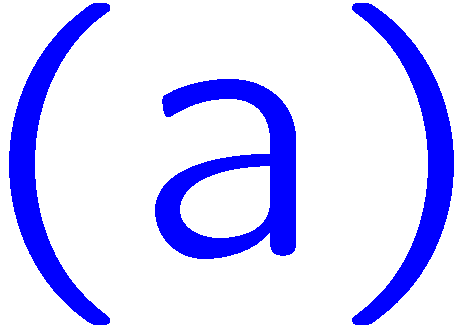 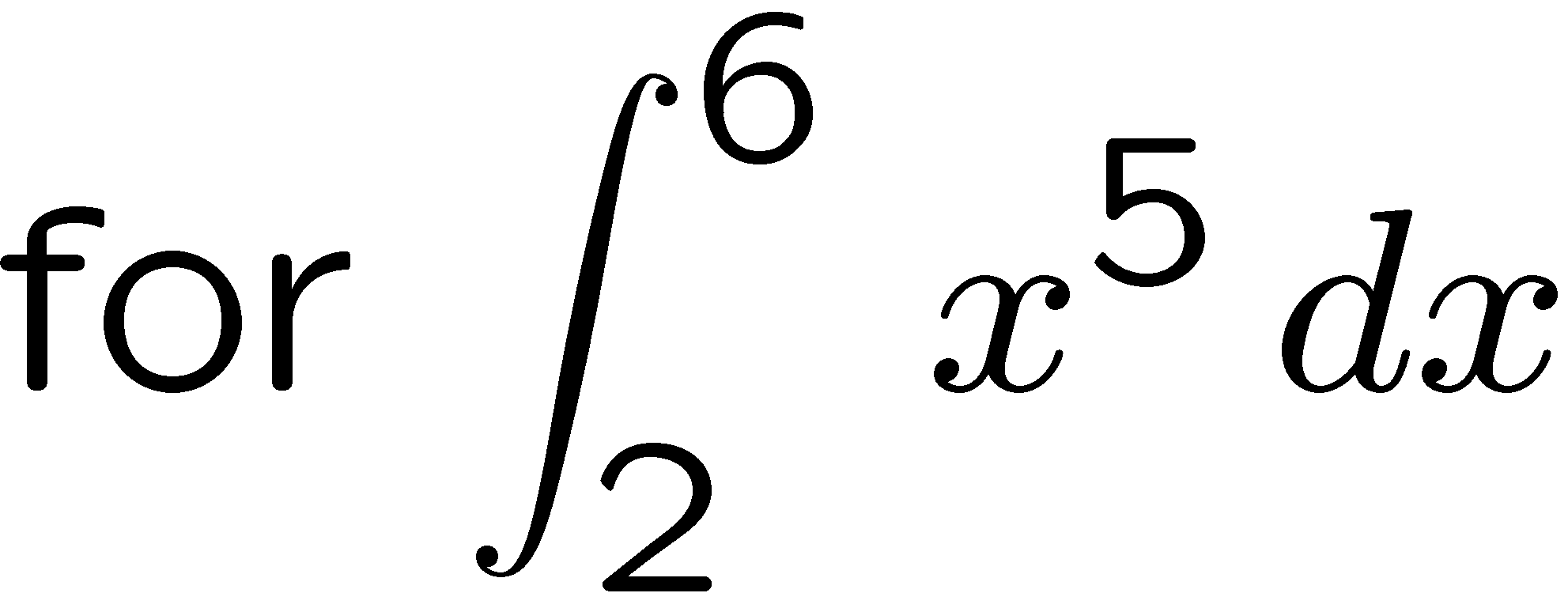 1
2
3
4
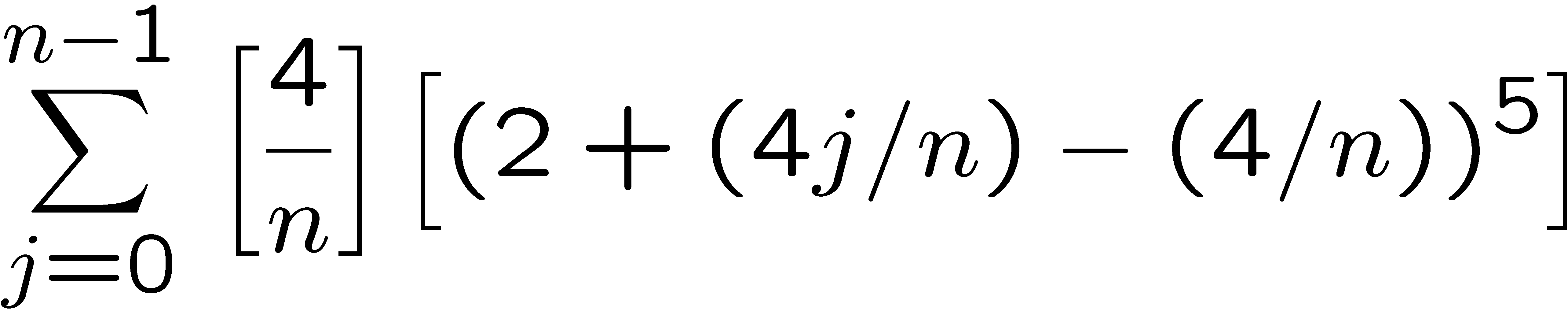 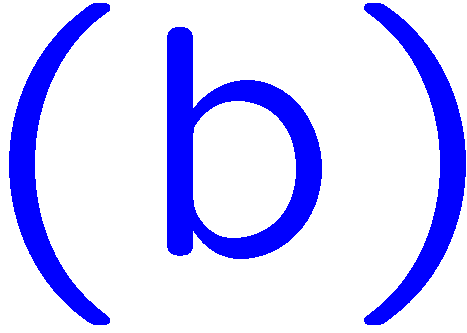 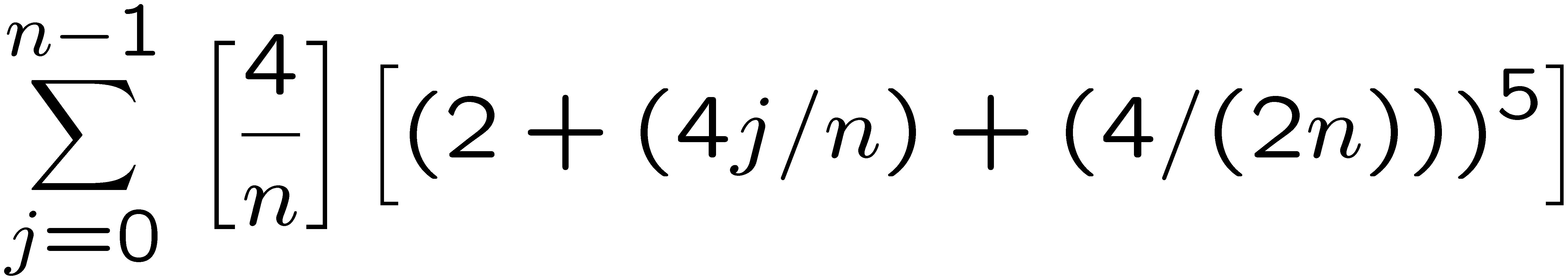 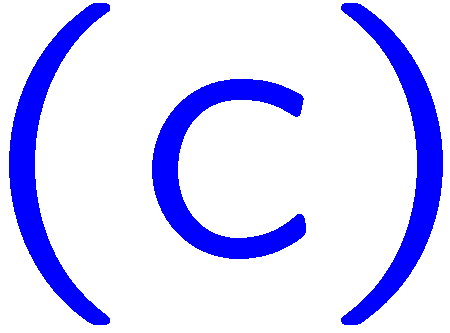 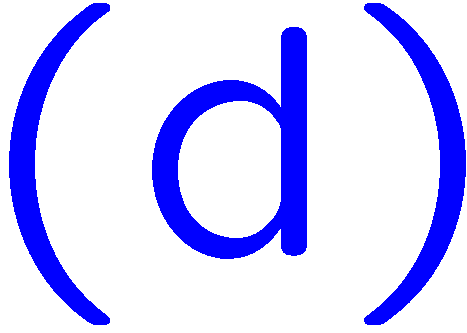 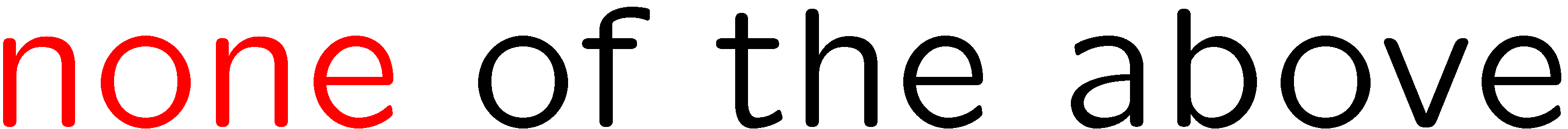 10
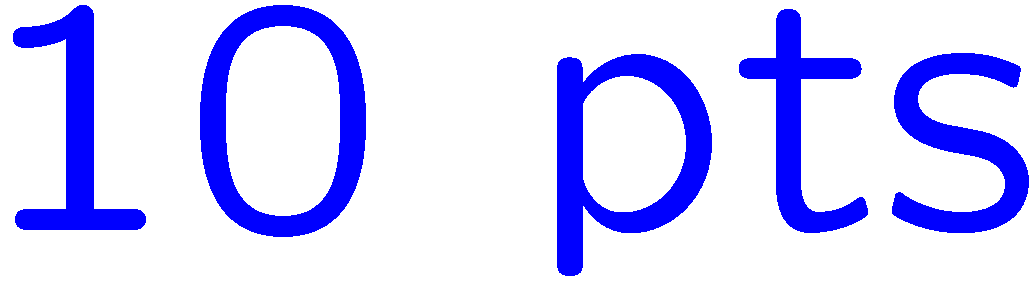 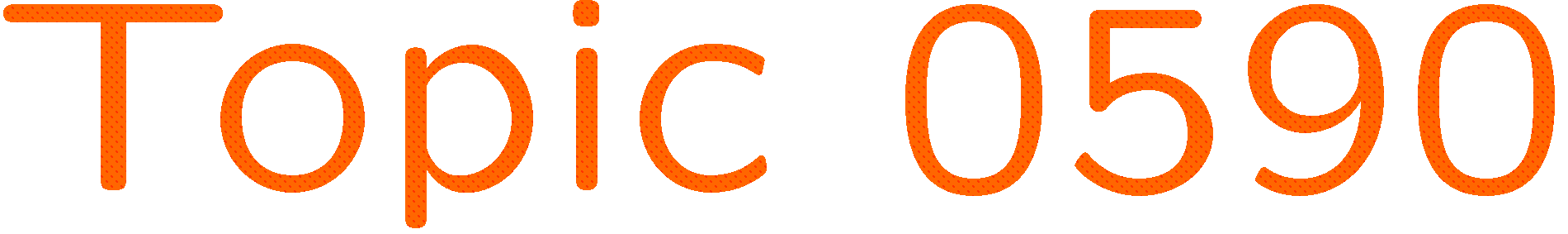 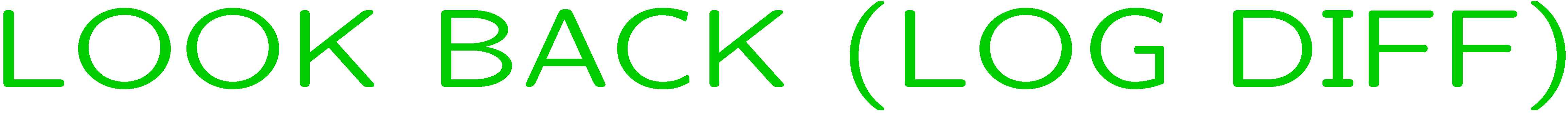 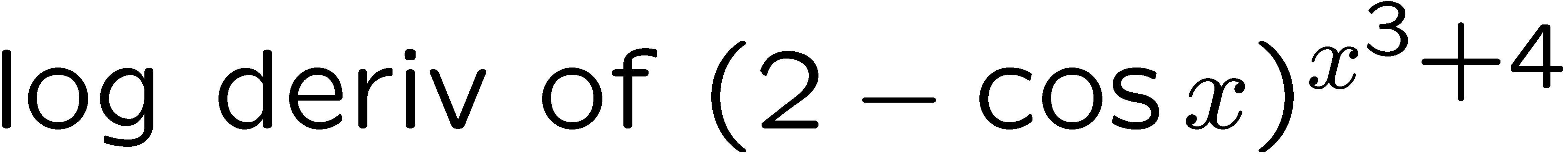 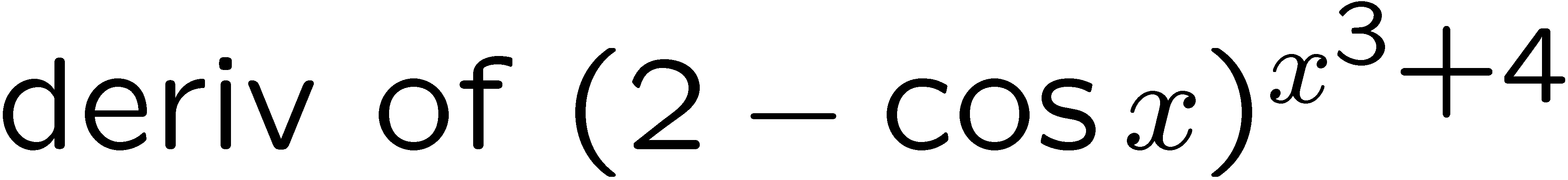 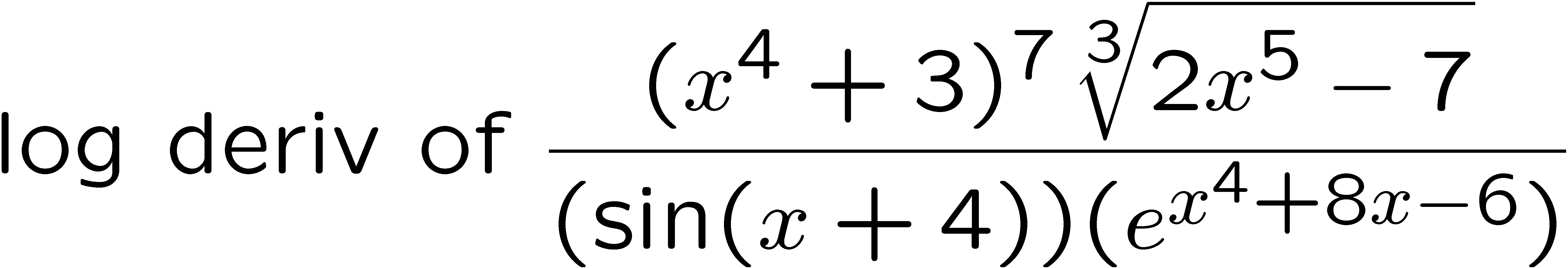 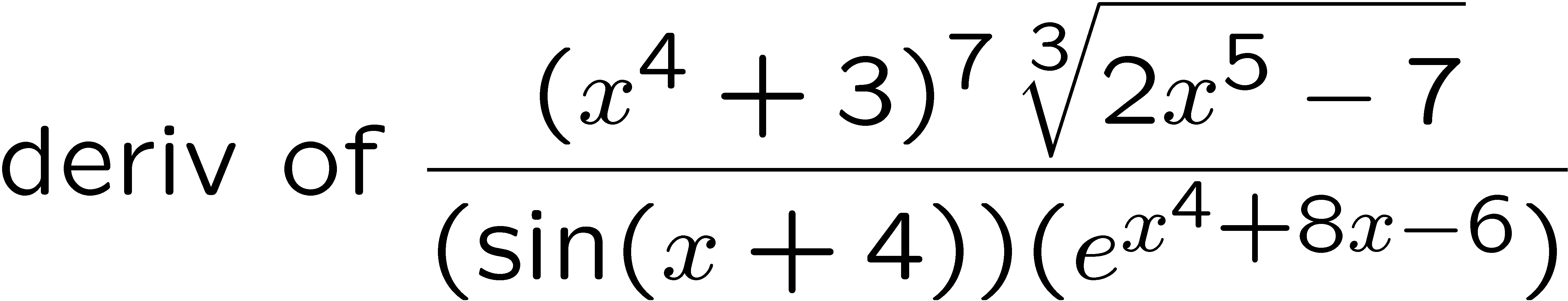 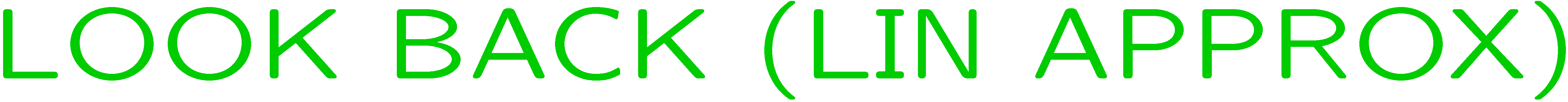 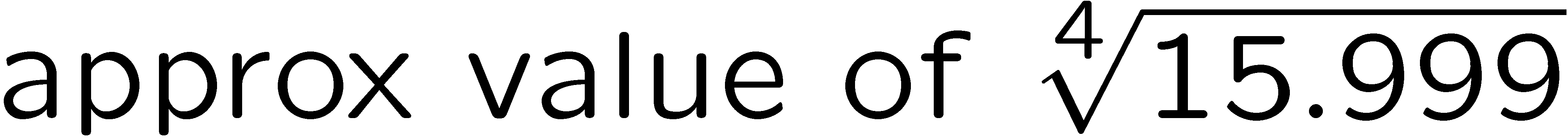 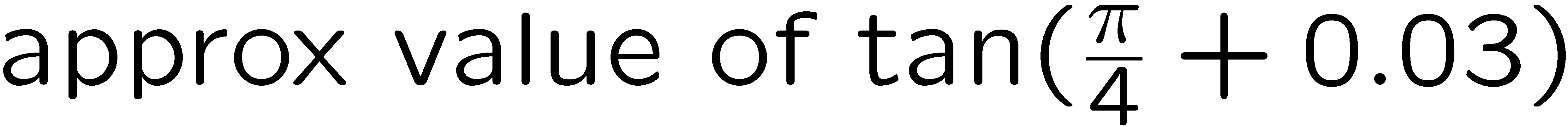 11
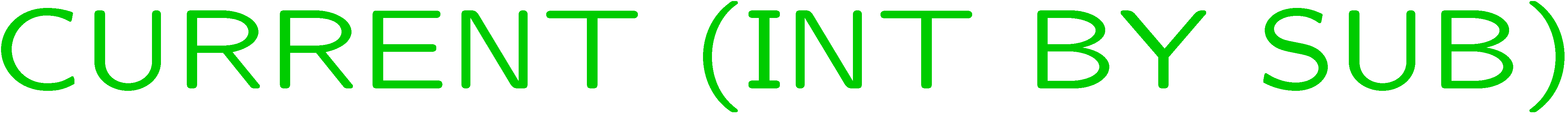 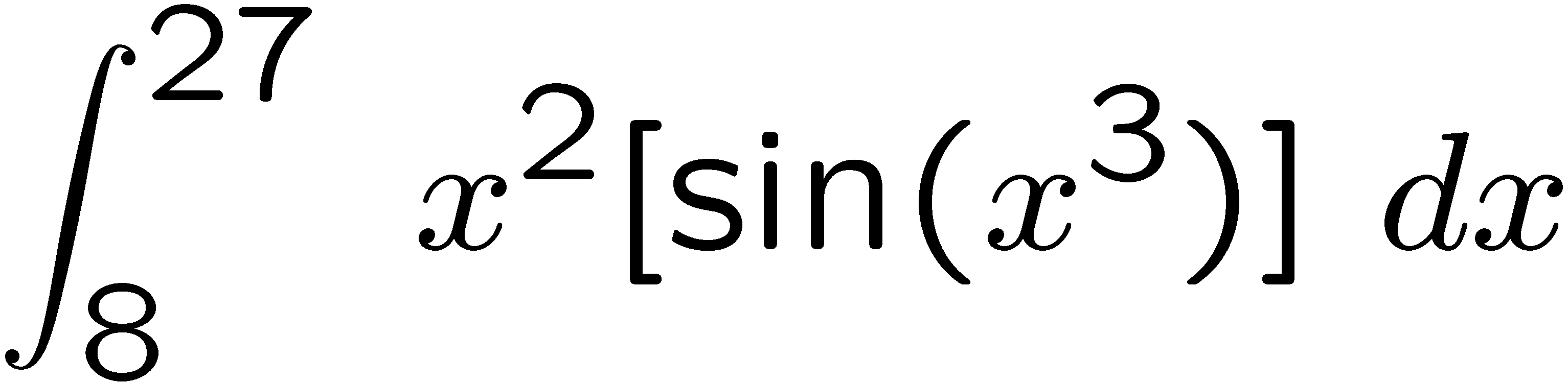 12
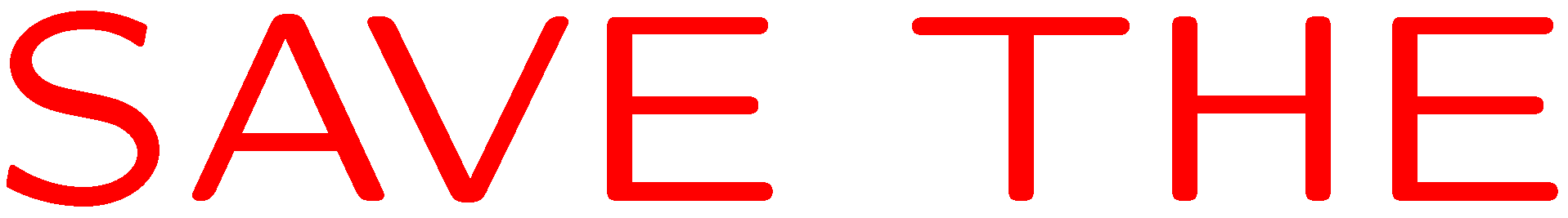 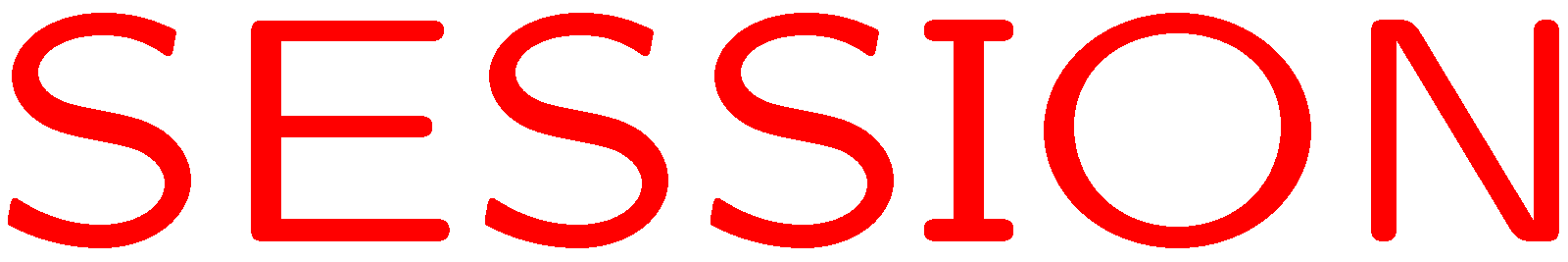 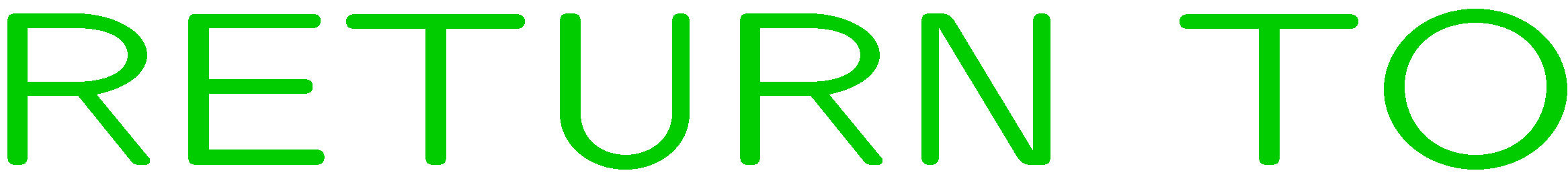 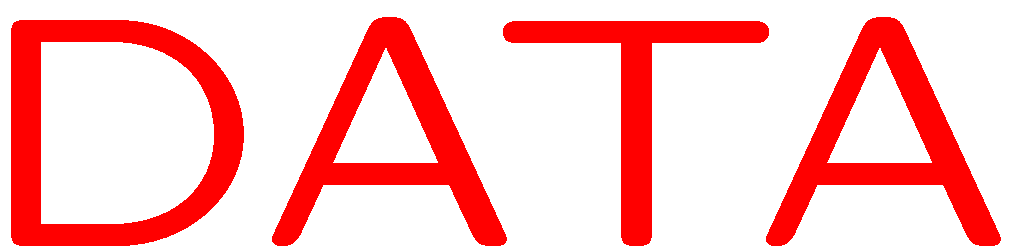 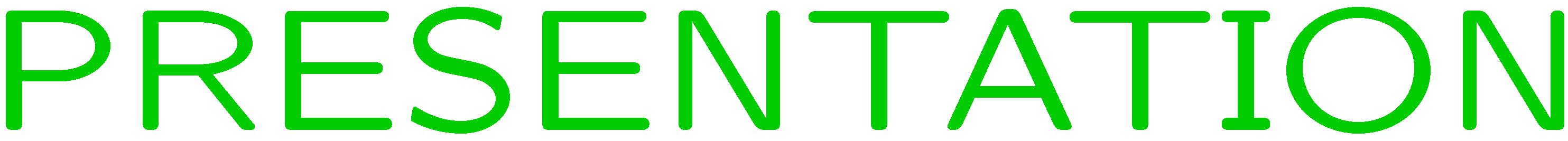